State Public Policy Resources and Markets
Energy Policy Roundtable in the PJM Footprint
Pete Fuller
June 2, 2017
NRG at a glance – an integrated, multi-technology energy company with a mission to further sustainable energy
3,000,000
 	     recurring retail customers
~
More than
50k
MW
Among the top 5 largest renewable owners & operators in the U.S.
$3 billion+
Invested on environmental improvements
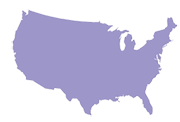 Largest independent power producer in U.S.
Fortune 500
- and – S&P 500 Index
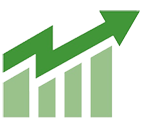 2
NRG’s GOAL  │  Grow our business while:
NRG is committed to sustainability and a low-carbon future
2014 baseline –125 million tons of CO2
Absolute target
reducing CO2 by 50%
2014
reducing CO2 by 90%
2030
2050
Our goals will avoid approximately 3 billion tons of CO2 emissions, equivalent to avoiding all of New York City’s CO2 emissions, at 2005 levels, for 65 years.
3
© 2017 NRG Energy, Inc.  All rights reserved.
The new context for wholesale electricity markets
Wholesale markets were designed to deliver reliability at the lowest cost based on predominant technologies at the time
They were not designed to optimize for low carbon emissions
They were not designed for a resource mix dominated by zero marginal costs
Our new challenge is to evolve the structure and operation of electric markets in light of the imperative and momentum for decarbonization
We should strive to do so in a cost-effective manner by improving investment incentives for cleaner generation while maintaining the role of wholesale capacity markets in determining time, location and character of investment
Competitive market mechanisms will achieve the maximum emission reductions at the lowest cost
4
4
© 2017 NRG Energy, Inc.  All rights reserved.
Challenge:  to create an operational and investment climate that supports the “4 Product Future”
‘4 product future’
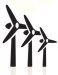 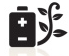 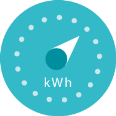 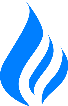 1
2
3
4
5
© 2017 NRG Energy, Inc.  All rights reserved.
Market Evolution – Three Stages
Accommodate 
state actions to advance clean energy objectives
Two-tier pricing with pro-rating (NRG)
Two-tier pricing with demand curve shift (PJM)
Substitution auction (ISO-NE)
Achieve 
state clean energy objectives via ISO markets
Carbon price/carbon adder
Forward Clean Attribute Market
Energy (LMP)
Scarcity pricing (e.g., ORDC)
Ramping/flexibility and other ancillary services
Performance-based capacity
Adapt
wholesale markets to high penetration of renewables
6
© 2017 NRG Energy, Inc.  All rights reserved.
Rationale for a two-tier capacity market proposal
Goals:
Allow state-contracted resources to assume a Capacity Supply Obligation and contribute to meeting the Installed Capacity Requirement, while recognizing that their fixed-cost recovery is coming from outside the market
Ensure that resources relying on market revenues experience efficient clearing prices to maintain reliability and avoid Reliability Must Run Contracts
Ensure that all resources being counted for resource adequacy have comparable, if not identical, performance obligations
Create a financeable capacity market structure that continues to incent investment when and where needed, even as state-contracted resources proliferate
Two-tier pricing ensures reliability & continued investment, while providing states the flexibility to contract to meet carbon goals
7
© 2017 NRG Energy, Inc.  All rights reserved.
Mechanics of two-tier pricing
Capacity auction would occur in two steps. In the 1st step, all resources, including resources receiving out-of-market contracts to support state policy goals, would be subject to offer price mitigation. The 1st-step auction would clear a quantity q1 @ price p1 in the diagram below.
In the 2nd-step, any resources receiving out-of-market revenues and not cleared in the 1st step would be entered into the auction as price-takers. The 2nd-step would establish a clearing price p2, using the same bid stack, other than the public policy resources.
2nd-tier, contracted resources that did not clear in the 1st–step auction would get paid p2; all other resources that cleared the 1st–step auction would get paid p1, including the ‘in-between’ units.
All resources would receive a proportionally lower capacity obligation, to ensure that the total cost of the auction is no higher than p1 * q1.
k
k
k
j
j
j
(p)
i
i
i
contracted resources
contracted resources
h
h
h
g
g
g
f
f
f
e
e
e
(p1)
d
d
d
Units e, f & g are so-called ‘in-between,’ as they would clear the first auction, but not the second.
c
c
c
(p2)
b
b
b
a
a
a
(q)
(q2)
(q1)
contracted resources
8
© 2017 NRG Energy, Inc.  All rights reserved.
Design Implications – ‘Accommodate’
Pro-rating all capacity obligations (NRG)
Avoids ‘all or nothing’ risk for marginal existing capacity, minimizing impacts on cost and bidding behavior
Unobligated capacity creates positive value for resource owners by lowering risk / creating opportunity in Performance Assessment Hours
Has a natural dampening effect on state-sponsored entry
Shifting demand curve (PJM)
Risk of displacement by state-sponsored capacity is borne by a few marginal units
Otherwise ‘economic’ units are entirely displaced from the market
Bidding incentives are skewed by price and quantity being determined separately
Substitution auction (ISO-NE)
Based on solid theory of revealing economic preferences
Practical issues: liquidity; timing and basis for bidding to be substituted; implications of allowing or requiring ‘new’ capacity to be substituted
All ‘accommodate’ approaches, by definition, require compromising some economic principles.
9
© 2017 NRG Energy, Inc.  All rights reserved.
Carbon prices much higher than seen to date would be necessary to induce merchant renewables
~$80/
CO2 ton
~$54/
CO2 ton
~$20/CO2 ton
MIT’s Future of Solar Energy study finds that in order for the levelized cost of energy (LCOE) of a utility-scale PV project to be equal to the LCOE of natural gas fired generation, “the CO2 charge would have to rise to $104 per ton” (see p 109) 
The NYISO IMM found that carbon prices of between $41 - $115 per ton are needed to incentivize new wind and solar in New York
As the grid decarbonizes, CO2 pricing will have less effect on energy prices; CO2 prices will need to rise substantially to maintain any support for merchant renewable investment
~$3/CO2 ton
***Illustrative values only***
Carbon price required to ‘levelize’ $/MWH 
cost among generators
Source:  NRG Analysis
10
© 2017 NRG Energy, Inc.  All rights reserved.
Goals and rationale for a Forward Clean Attribute Market
Facilitate cost-effective entry and financing of new renewable energy projects, and compensation for existing, non-contracted renewable energy resources
Provide renewable project developers with a high-quality revenue stream to support financing, and a predictable market structure for revealing value and prices over time
A standardized, repeatable market will enable scaling of the entry of renewables by moving beyond one-off solicitations and customized, negotiated agreements
Visibility of a forward demand quantity and pricing creates confidence of developers and investors, and will support a pipeline of early development efforts
Open, competitive process fosters confidence in all parties of the cost-effectiveness of the selected projects and the opportunity for innovation and competition among projects
11
© 2017 NRG Energy, Inc.  All rights reserved.
Summary
Increasing use of renewable energy and other state-sponsored resources presents a new challenge for competitive markets, in three phases:
To ‘accommodate’ state actions, two-tier capacity pricing with pro-rating effectively balances objectives
To ‘achieve’ state resource objectives:
Recognize the limitations of carbon pricing to address the objectives
Aggressively pursue market re-design that will internalize decarbonization and clean energy policy objectives
To ‘adapt’ to a high-renewables future, we need a comprehensive suite of pricing and incentive structures to ensure efficient operability and sustainable investment
12
© 2017 NRG Energy, Inc.  All rights reserved.
Questions?

peter.fuller@nrg.com
13